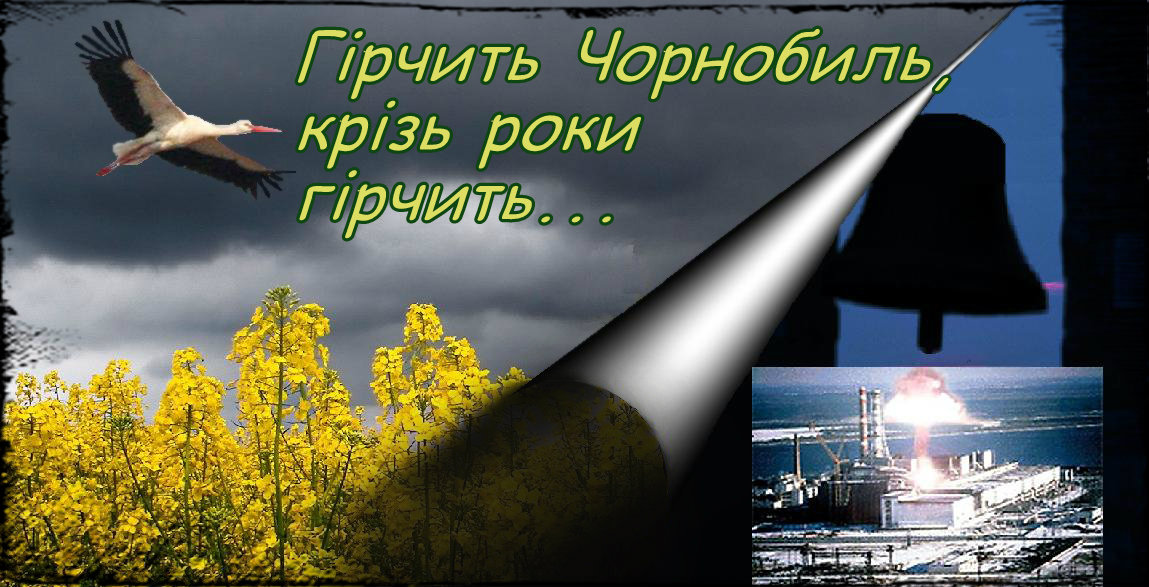 26 квітня! В ніч із забуття йде страшне створіння – атомне дитя.
Суть його безкровна і зіниць нема і уста безмовні, і душа німа.
Вирвавшись на волю з мороку ночей, вже калічить долі і батьків.
Виродок – створіння ціль страшну таїть, поглина сумління, душі нам двоїть.
Простяга до серця щупальця страшні і вселяє муки, муки неземні.
Присипляє мозок посвистом глухим стронцієву дозу сипле наче дим.
26 квітня! Люди не проспіть! Атомне століття раною горить.
Життя до аварії
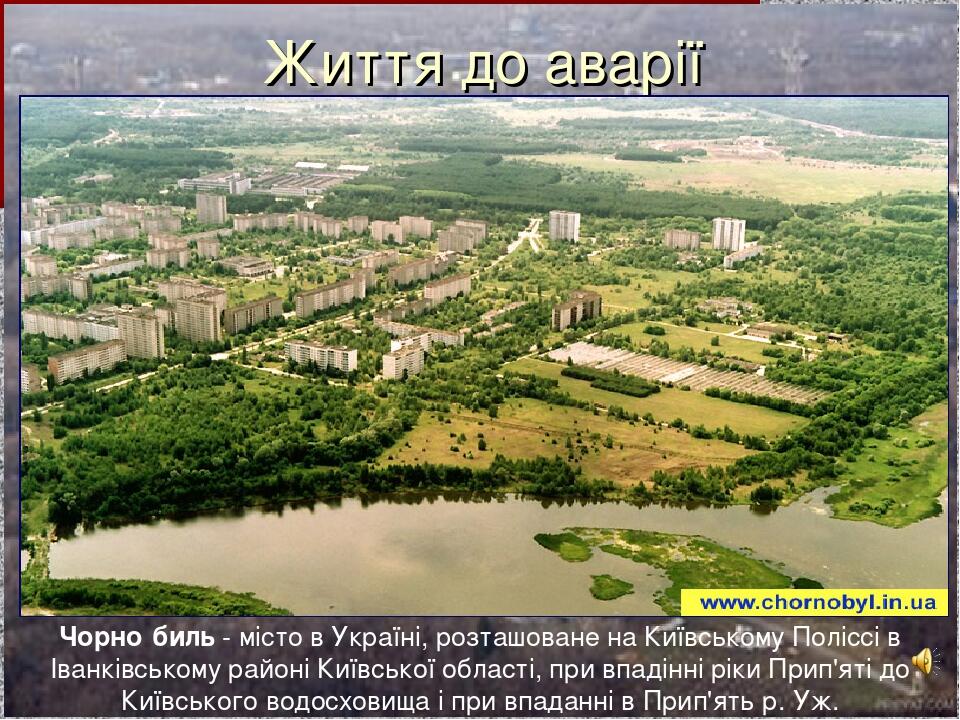 Місто Чорнобиль походить від назви гіркого полину чорно – билки. Спочатку так іменувалося  давнє поселення, потім – місто. А згодом – і атомна електростанція.
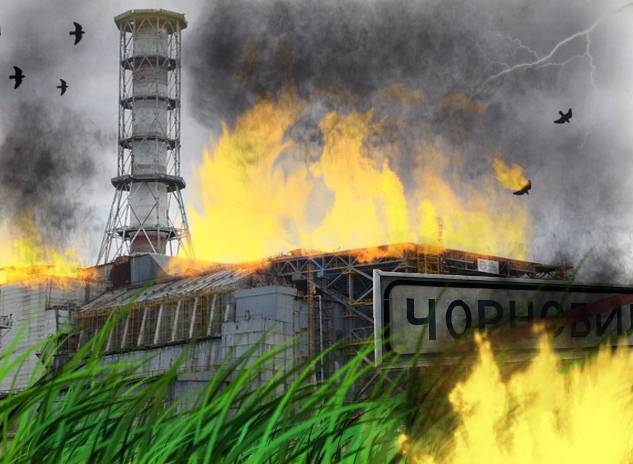 І ось планове виключення реактору, що тривало 20 секунд. Через декілька секунд в результаті різкого стрибка напруги стався хімічний вибух, в результаті якого в атмосферу викинуто 520 видів небезпечних речовин. Сталася аварія на атомній станції. Вибух був настільки потужним, що забруднення розповсюдилося на значні ділянки.
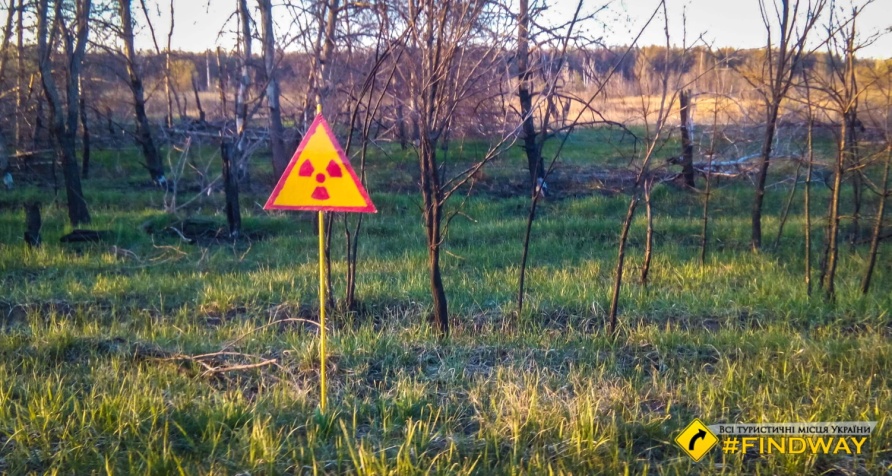 На заражених землях нікому тепер не можна жити, не можна сіяти, пасти худобу. Ті землі треба лікувати.
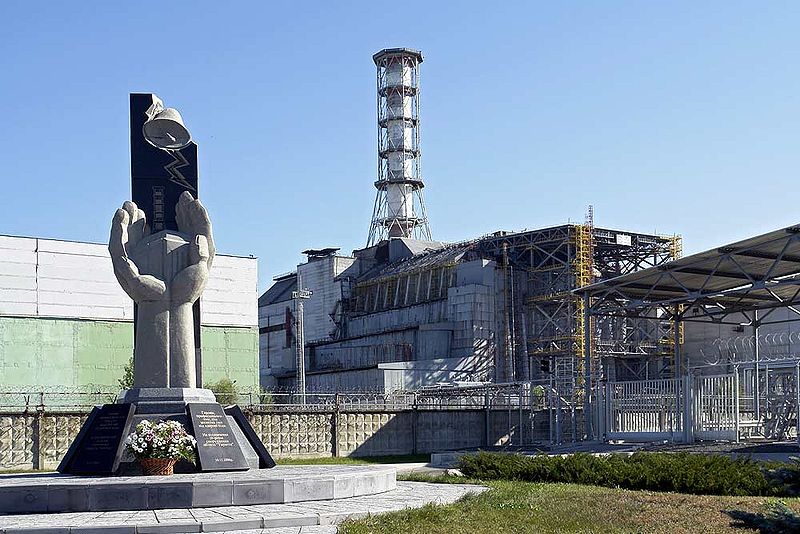 Чорнобиль – велика рана України.
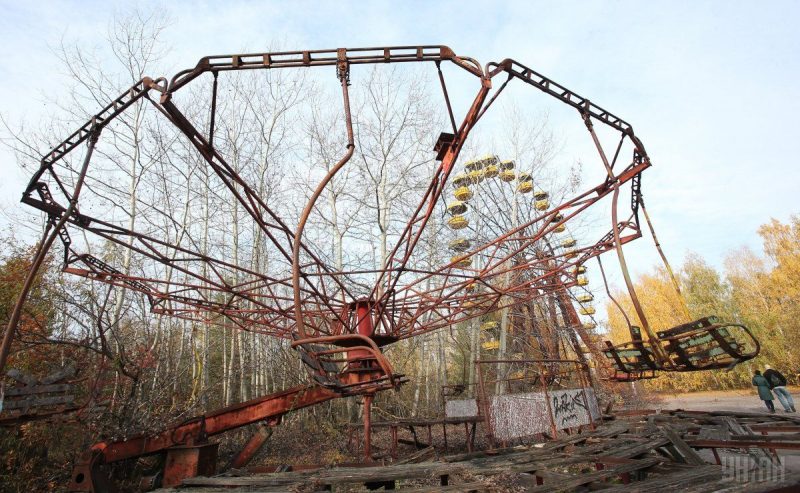 Ти відомий сьогодні кожному – 
Не ім’ям своїм, а бідою.
Тою вулицею порожньою
Понад прип’ятською водою…
Безмежна вдячність героям нашої Батьківщини, які ціною свого життя захистили світ від небувалої біди.
Схилимо голови перед героями і жертвами Чорнобильської катастрофи. Низький уклін Вам! Вічна пам’ять!
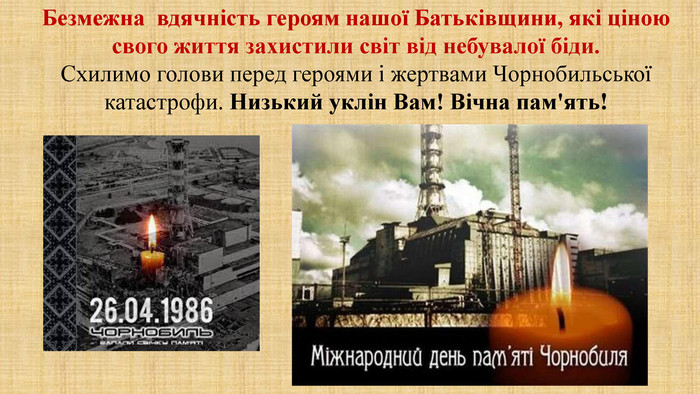 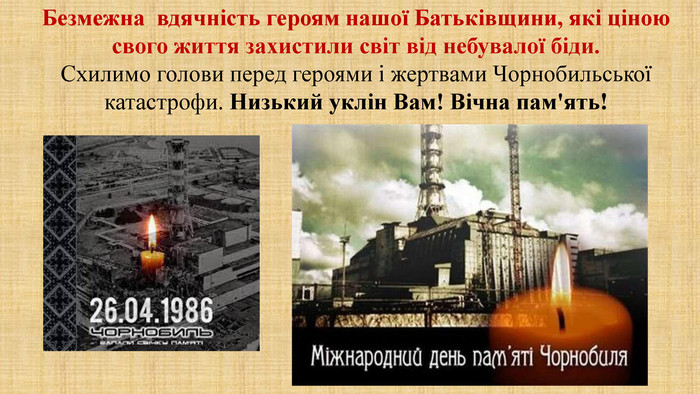 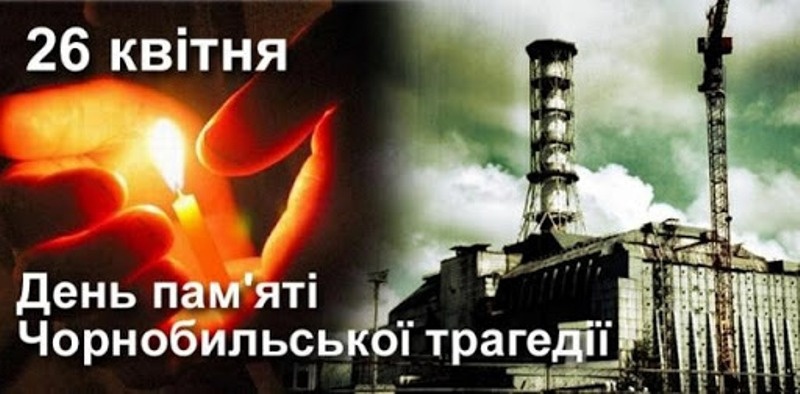 Горем і болем увійшов у наше життя Чорнобиль, що розділив долю людей на “до” і “після”.
Це мука і трагедія, це подвиг і безсилля, це пам’ять. Це наш біль.

Чорнобильський пил на роки опадає.
Годинник життя безупинно йде.
Лиш пам’ять усе пам’ятає.